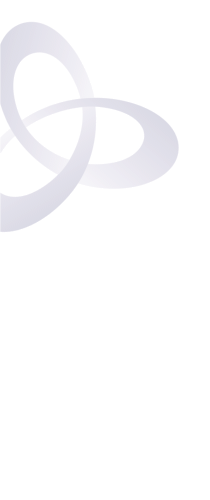 Learning & Teaching Symposium5th July 2013

Can use of reusable comments in electronic feedback promote sustainable feedback?

Simon Starr and Andy Lombart
Canterbury Christ Church University
[Speaker Notes: Intro – myself and Andy

Notions of quality in feedback have been much highlighted of late. Aside from, and sometimes masked by, the headline of timeliness is the broader notion of usefulness of feedback. However, increasing students numbers and limited resources inevitably threaten to constrain on this.  Some would say our current feedback practices are feeling the strain.  Something’s gotta give – either the quality of the feedback or the wellbeing of staff!  How can we balance the needs for efficiency with usefulness of feedback?  

As a learning technologist I’ve had a long interest in electronic feedback.  I’m also doing a Masters in Digital Education and recently wrote a paper looking at links between feedback theory and e-feedback practice which suggests to me some opportunities for such ‘sustainable feedback’.
 
I will briefly introduce a concept of sustainable feedback as that which is useful – in that it ‘feeds forward’ to future assessments – as well as efficient.  Referring to research, I will suggest e-feedback may enable feed forward, however it is limited and will suggest ways of enhancing and complementing.  Andrew Lombart, a 3rd Year Biosciences student and Student Ambassador for Learning  and Teaching will then offer thoughts and recommendations around clarity and ‘feedforwardness’ from his and others’ experience.  Finally Andrew and I will join a panel of other students for a discussion with seminar participants of at least 15 minutes. 

Context in more detail:

Students in UK Higher Education continue to regard feedback as problematic (Hounsell, 2007; Carless et al, 2011).  However, given the crucial role of feedback in learning (Gibbs & Simpson, 2004-5; Nicol & McFarlane-Dick, 2006), teachers following the call to rebalance towards more assessment for learning (Boud, 1995; Hounsell, Xu & Tai, 2007) are increasingly challenged to maintain quality with increasing student numbers and limited resources (Hounsell, 2008).  This may explain the rising use of systems for electronic feedback (Walker et al, 2012; Heinrich et al, 2009).
 
My interest in electronic feedback is as a learning technologist supporting small-scale pilots of various systems.  Although I observed high learner and teacher satisfaction with some of them, particularly those enabling individual electronic feedback on assignments, it wasn’t clear why.  Specifically, one early adopter commented on the potential for re-usable comments to ‘feedforward’ into subsequent assignments.  I wanted to unpick this idea.  My aim in this paper therefore is to investigate impact of approaches using re-usable comments in electronic feedback, with a focus on feedforward specifically, and consider how they might be improved.
  
--
Boud, D. (1995) Assessment and learning: contradictory or complementary. In: Knight, P. ed. Assessment for Learning in Higher Education. London: Kogan Page/SEDA., pp. 35-48.
 
Carless, D., Salter, D., Yang, M., Lam, J. (2011). ‘Developing sustainable feedback practices.’ Studies in Higher Education, 36(4): pp. 395-407
 
Gibbs, G., Simpson, C. (2004-5). 'Conditions under which assessment supports students' learning.' Learning and Teaching in Higher Education, 1: pp. 3-31.
 
Heinrich, E., Milne, J., Ramsay, A., Morrison, D. (2009) ‘Recommendations for the use of e-tools for improvements around assignment marking quality’, Assessment & Evaluation in Higher Education, 34(4): pp. 469–79.
 
Hounsell, D. (2007). 'Towards more sustainable feedback to students.'  In: Boud, D. and Falchikov, N., eds. Rethinking Assessment in Higher Education. Learning for the Longer Term. London: Routledge, pp. 101-113.
 
Hounsell, D. (2008). 'The trouble with feedback: new challenges, emerging strategies’, Interchange 2: pp. 1-10.  Retrieved: 26 Mar 2013.  http://www.tla.ed.ac.uk/interchange.
 
Hounsell, D., Xu, R., Tai, R. (2007) Balancing Assessment of and Assessment for Learning. (Scottish Enhancement Themes: Guides to Integrative Assessment, no. 2) Gloucester: QAA
 
Nicol, D., Macfarlane-Dick, D. (2006). 'Formative assessment and self-regulated learning: a model and seven principles of good feedback practice', Studies in Higher Education, 31(2), 199-218
 
Walker, R., Voce, J., Ahmed, J. (2012). Universities and Colleges Information Systems Association (UCISA) Report: 2012 Survey of Technology Enhanced Learning for higher education in the UK. Retrieved: 29 Mar 2013. http://www.ucisa.ac.uk/~/media/groups/ssg/surveys/TEL_survey_2012_final_ex_apps]
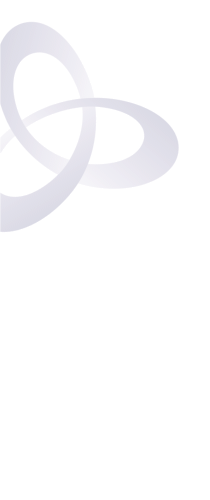 Re-usable comments in e-feedback
Pre-programmable ’cut and paste’

‘Stock phrases’ e.g. please remember to use Harvard format references here; the formula for this calculation is …
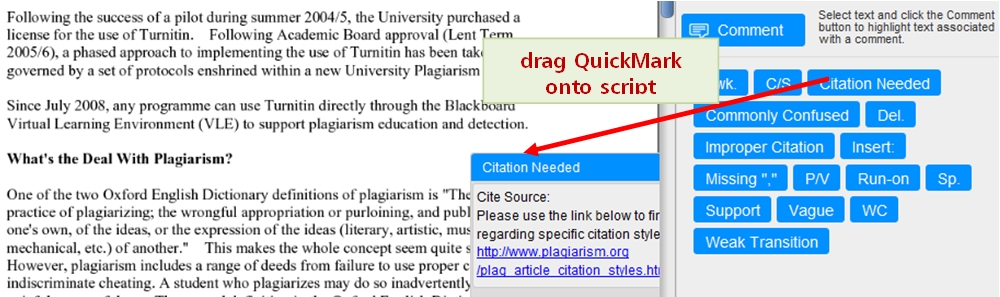 Canterbury Christ Church University
[Speaker Notes: Although various technologies can support feedback (Irons, 2008; Nicol, 2009), my focus is on systems which aid teachers in producing written (i.e. typed, not audio or video) electronic feedback (e-feedback) on individual written assignments.  Dedicated typed e-feedback systems have been around for a while (Heinrich, 2004), some enabling re-usable comments as ‘statement banks’ (Nicol & Milligan, 2006; Hepplestone et al, 2011), examples including Electronic Feedback (FB15)  and GradeMark.
 
These comments may be as free-form (ad-hoc) or re-usable (pre-programmed) annotations to the learner’s work or ‘off-script’.  They may be commonly used ‘stock phrases’ (e.g. you need a reference here), related to the assessment criteria (e.g. level achieved for use of literature) or an overall summary of the work.
 
The main affordance of re-usable comments in e-feedback cited in the literature is efficiency for teachers (Nicol & Milligan, 2006; University of Edinburgh, 2010; JISC, 2010; Hepplestone et al, 2011; Heinrich et al, 2009).  They also improve clarity through being more legible than handwritten comments (Oxford Brookes, 2010; Hepplestone et al, 2011), also where built-in templates enable clearer structure.  Templates can promote greater marking consistency, particularly where assessment criteria are made explicit (Balfour, 2007; Heinrich et al, 2009).  They can also hyperlink to other resources (University of Edinburgh, 2010; Hepplestone, 2008; Nicol & Milligan, 2006).  An associated benefit is in e-feedback enabling greater flexibility for learners rather than collecting paper in person (Hepplestone & Mather, 2007; University of Edinburgh, 2010).  This also affords greater privacy (Hepplestone et al, 2011). 
 
Surprisingly, I find little criticism of re-usable comments in e-feedback in the literature.  They may be perceived as impersonal (Case, 2007), certainly a key concern of teachers in my experience.  Also, flexibility for teachers is limited by software installation and maintenance (Denton et al, 2008) and by being tied to a PC (Starr, 2011).  Moreover, initial set up effort can cancel out early efficiency gains (Balfour, 2007).  Although not my focus here, I would also question whether greater marking consistency comes as the expense of restricting holistic marking judgements.  Where assessment criteria-related comments are used, might these be seen as ‘over-reductive’, especially as some systems can ‘auto-mark’ based on weighted assessment criteria? 
 
Irons (2008) contends feedback technologies should afford quality (i.e. be effective) as well as efficiency.  However, it is efficiency for teachers that dominates the literature, there is little discussion of effectiveness in improving learning.   Where this is identified (Oxford Brookes, 2010; Heinrich et al 2009), it is unclear exactly why and further investigation is required (Nicol & Milligan, 2006).
 
To paraphrase Boud (2000), can use of re-usable comments in e-feedback do ‘double duty’ by being effective in improving learning as well as being efficient for teachers?  To investigate, we must first consider what effective means.

--
Balfour, J. (2007) ‘Some light at the end of the feedback tunnel?’, CEBE Transactions, 4(2): pp. 54-66
 
Boud, D. (2000) 'Sustainable assessment: rethinking assessment for the learning society.' Studies in Continuing Education, 22(2): pp. 151-167
 
Case, S. (2007) ‘Reconfiguring and realigning the assessment feedback processes for an undergraduate criminology degree’, Assessment & Evaluation in Higher Education, 32(3): pp. 285-299
 
Denton, P., Madden, J., Roberts, M., Rowe, P. (2008) ‘Students’ response to traditional and computer-assisted formative feedback: A comparative case study’, British Journal of Educational Technology, 39(3): pp. 486–500
 
Heinrich, E. (2004). ‘Electronic Repositories of Marked Student Work and their Contributions to Formative Evaluation’, Educational Technology & Society, 7(3): pp. 82-96.
 
Heinrich, E., Milne, J., Ramsay, A., Morrison, D. (2009) ‘Recommendations for the use of e-tools for improvements around assignment marking quality’, Assessment & Evaluation in Higher Education, 34(4): pp. 469–79.
 
Hepplestone, S. (2008). Masking marks: Encouraging student engagement with useful feedback.  Retrieved: 16 Mar 2013.  http://www.heacademy.ac.uk/resources/detail/events/annualconference/2008/Ann_conf_2008_Stuart_Hepplestone
 
Hepplestone, S., Holden, G., Irwin, B., Parkin, H., Thorpe, L. (2011).  ‘Using technology to encourage student engagement with feedback:  a literature review’, Research in Learning Technology,  19(2): pp. 117-127. 
 
Hepplestone, S., Mather. R., (2007). Meeting rising student expectations of online assignment submission and online feedback, Proceedings of the 11th International Computer-Assisted Assessment Conference, July 10–11, Loughborough University, Loughborough, pp. 269–75.

Irons, A. (2008) Enhancing learning through formative assessment and feedback. Abingdon: Routledge.
 
JISC. (2010). Effective Assessment in a Digital Age. A guide to technology-enhanced assessment and feedback. Bristol & London: Joint Information Systems Committee. Retrieved: 01 Apr 2013. http://www.jisc.ac.uk/digiassess
 
Nicol, D., Macfarlane-Dick, D. (2006). 'Formative assessment and self-regulated learning: a model and seven principles of good feedback practice', Studies in Higher Education, 31(2), 199-218
 
Nicol, D., Milligan, C. (2006) Rethinking technology-supported assessment practices in relation to the seven principles of good feedback practice in Bryan, C. and Clegg, K. (eds) Innovative Assessment in Higher Education. (London, Routledge). pp. 64-78
 
Oxford Brookes. (2010).  Assessment Enhanced through the use of Technology.  Retrieved: 01 March 2013. http://www.heacademy.ac.uk/resources/detail/ourwork/evidencenet/oxford_brookeS_synthesis
 
Starr, S. (2011) Gauging learner voice - e-feedback experience at Canterbury Christ Church University. Presentation to JISC RSC South East Seminar: Higher Education and Further Education – Building Bridges, 11 April 2011.  Retrieved: 26 Mar 2013.  http://create.canterbury.ac.uk/8975/
 
University of Edinburgh (2010) New ways of giving feedback.  Retrieved: 25 Mar 2013.  http://www.enhancingfeedback.ed.ac.uk/staff/resources/newways.html]
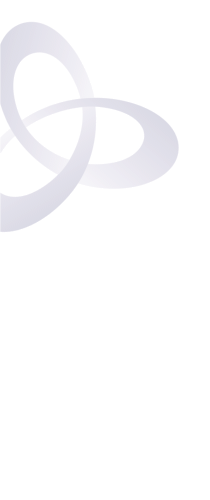 Re-usable comments in e-feedback
Assessment criteria-related e.g.  level achieved in use of literature, analysis and argument etc.
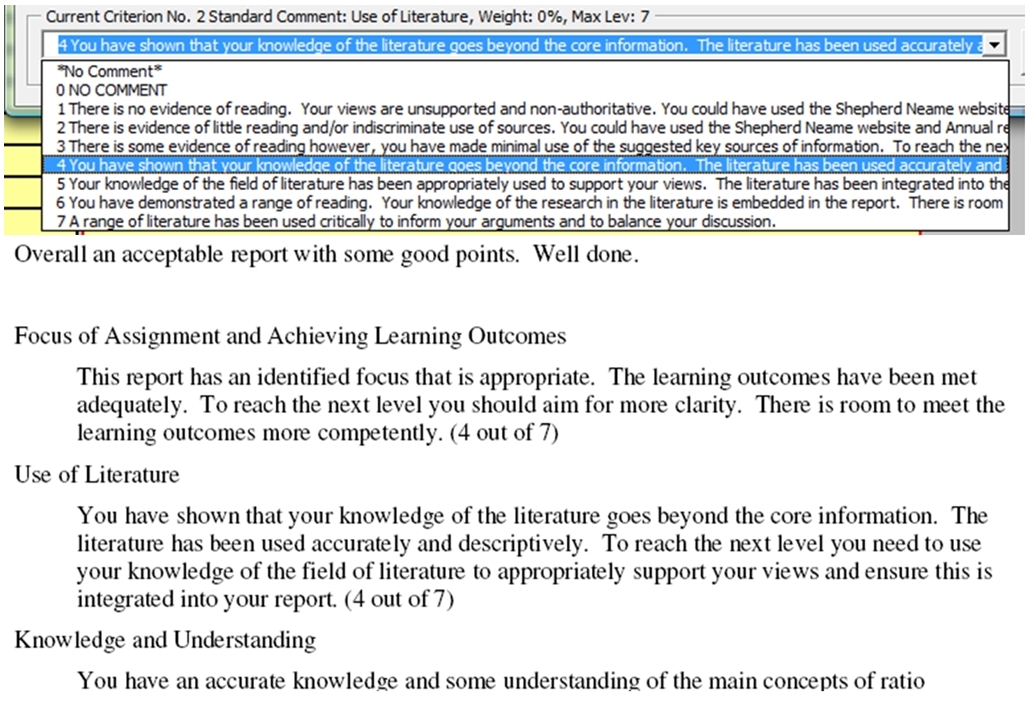 Canterbury Christ Church University
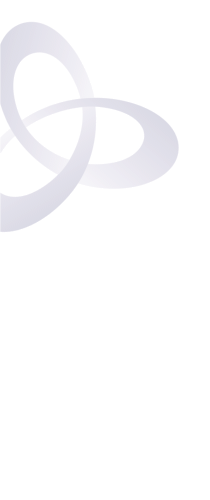 What is sustainable feedback?
Hounsell (2007):

feedback is effective as well as efficient
increased formative assessment
learners active and reflective
‘feedforward’ helps with future assessments – sustainability

connoisseurship - assessment criteria

describing criteria not enough - learner engagement
Hounsell, D. (2007). 'Towards more sustainable feedback to students.' In: Boud, D. and Falchikov, N., eds. Rethinking Assessment in Higher Education. Learning for the Longer Term. London: Routledge, pp. 101-113.
Canterbury Christ Church University
[Speaker Notes: Hounsell (2007) introduces ‘sustainable feedback’ as effective for learning as well as efficient for teachers. Specifically, echoing Boud’s (2000) conception of sustainable assessment, it enables learners to develop beyond the immediate assessment. Sustainable feedback comprises 'high-value' feedback through increased formative assessment, including feedback in day-to-day teaching and learning, and learners taking a more active and reflective role in feedback. High-value feedback tends to 'feedforward' i.e. help learners prepare for the next assessment, for example through marking exercises, patchwork texts and feedback on drafts. Approaches also include feedback as dialogue with tutors, group work, presentations and self- and peer-assessment.

In broadening my conception of sustainable feedback beyond efficiency, given limited space here, I am going to concentrate on feedforward specifically as this is what sparked my initial interest.

Feedforward

This may be on a draft within an assessment (Alverez et al, 2012; Tuzi, 2004); between formative and summative assessments (Wimshurst & Manning, 2012; Nicol, 2007; Nicol, 2009) or between summative assessments (Vardi, 2012). However, Wimshurst & Manning (2012) note a lack of empirical evidence. The effectiveness of feedforward may be limited by context, for example between similar assessments (Knight, 2006; Vardi, 2012), and not intrinsic in all good feedback as Boud & Molloy (2012) suggest - challenging its sustainability. Moreover, although Vardi (2012) and Nicol (2009) correlate performance gains with feedforward, they don’t establish a causal link. 

Connoisseurship

Feedforward may be promoted by supporting learners’ development of connoisseurship (Hounsell, 2008). Connoisseurship is the artistry of connecting experiences and understanding in a wider context (Smith, 2005 on Eisner). In the context of assessment and feedback, connoisseurship is the tacit understanding of quality in learners’ work (Wimshurst & Manning, 2012). Some notion of quality is captured in assessment criteria, of which learners’ understanding is key (Higher Education Academy, 2012; Rust et al, 2003). Connoisseurship may therefore be enabled through feedback related to generic assessment criteria (e.g. University of Edinburgh, 2013; Canterbury Christ Church University, 2013) which bridge a wider range of assessments than Vardi's (2012) deliberately linked assessments. However, simply describing criteria is not sufficient, explication and guidance is needed (Rust et al, 2003; Price et al, 2007; Nicol & Milligan, 2006). Moreover, outcomes-based criteria alone do not capture the holistic sense of quality required (Orr, 2010). As such, connoisseurship requires studying exemplars of work of varying quality (Nicol, 2009; Boud, 2000; Vardi, 2012) - an example given by Hounsell (2007) of feedforward as high-value feedback. Furthermore, assessment criteria remain intrinsically ‘fuzzy’ for teachers (Bloxham, 2012). They need to maintain a dialogue to ensure consistency in marking (Higher Education Academy, 2012). 

Learner engagement

Of course, to be effective learners need to engage with feedback. Factors which promote engagement include timeliness of feedback, recognising its importance and feedforward (Gibbs & Simpson, 2004-5), also self-assessment, dialogue with peers as well as the teacher who is key in clarifying what quality is (Nicol & McFarlane-Dick, 2006). Engagement can also be affected by the type of feedback. Deeper learning can be promoted over performance (Knight, 2006), surface or incremental learning by feedback which simulates reflection and discussion rather than corrective feedback (Alvarez et al, 2012; Willey & Gardner 2009). What level of engagement do re-usable comments in e-feedback promote?

I am therefore adding the key factors of connoisseurship and learner engagement to feedforward which, along with efficiency, scopes my conception of sustainable feedback.


--

Alvarez , I., Espasa, A., Guasch, T. (2012) ‘The value of feedback in improving collaborative writing assignments in an online learning environment’, Studies in Higher Education, 37(4): pp. 387-400

Bloxham, S. (2012) 'You can see the quality in front of your eyes: grounding academic standards between rationality and interpretation', Quality in Higher Education, 18(2): pp. 185-20

Boud, D. (2000) 'Sustainable assessment: rethinking assessment for the learning society.' Studies in Continuing Education, 22(2): pp. 151-167

Boud, D., Molloy, E. (2012). ‘Rethinking models of feedback for learning: the challenge of design’, Assessment & Evaluation in Higher Education. DOI:10.1080/02602938.2012.691462

Canterbury Christ Church University (2013) Assessment Criteria. Retrieved: 12 Apr 2013. http://www.canterbury.ac.uk/support/quality-and-standards-office/validation/assessment.asp 

Gibbs, G., Simpson, C. (2004-5). 'Conditions under which assessment supports students' learning.' Learning and Teaching in Higher Education, 1: pp. 3-31.

Hounsell, D. (2007). 'Towards more sustainable feedback to students.' In: Boud, D. and Falchikov, N., eds. Rethinking Assessment in Higher Education. Learning for the Longer Term. London: Routledge, pp. 101-113.

Hounsell, D. (2008). 'The trouble with feedback: new challenges, emerging strategies’, Interchange 2: pp. 1-10. Retrieved: 26 Mar 2013. http://www.tla.ed.ac.uk/interchange.

Knight, P. (2006) 'The local practices of assessment.' Assessment & Evaluation in Higher Education. 31(4): pp. 435-452.

Nicol, D. (2009) 'Assessment for learner self-regulation: enhancing achievement in the first year using learning technologies', Assessment & Evaluation in Higher Education, 34(3): pp. 335-352.

Nicol, D., Macfarlane-Dick, D. (2006). 'Formative assessment and self-regulated learning: a model and seven principles of good feedback practice', Studies in Higher Education, 31(2), 199-218

Nicol, D., Milligan, C. (2006) Rethinking technology-supported assessment practices in relation to the seven principles of good feedback practice in Bryan, C. and Clegg, K. (eds) Innovative Assessment in Higher Education. (London, Routledge). pp. 64-78

Orr, S (2010). 'We kind of try to merge our own experience with the objectivity of the criteria: The role of connoisseurship and tacit practice in undergraduate fine art assessment.’, Art, Design and Communication in Higher Education, 9(1): pp. 5-19

Price , M., O’Donovan, B., Rust, C. (2007) ‘Putting a social‐constructivist assessment process model into practice: building the feedback loop into the assessment process through peer review’, Innovations in Education and Teaching International, 44(2); pp. 143-152

Rust, C., Price, M., O’Donovan, B. (2003) ‘Improving students’ learning by developing their understanding of assessment criteria and processes’, Assessment and Evaluation in Higher Education, 28(2): pp. 147–164.

Smith, M. (2005) Elliot W. Eisner, connoisseurship, criticism and the art of education. Retrieved: 28 Mar 2013. http://www.infed.org/thinkers/eisner.htm.

University of Edinburgh (2013) MSc in E-learning Programme Handbook 2012-13. Retrieved: 12 Apr 2013. http://www.elearning.education.ed.ac.uk/handbooks/programme/mscel_progguide1213_jan13.pdf 

Vardi, I. (2012) ‘Effectively feeding forward from one written assessment task to the next.’, Assessment & Evaluation in Higher Education, 1-12. DOI:10.1080/02602938.2012.670197

Willey, K., Gardner, A. (2010) ‘Investigating the capacity of self and peer assessment activities to engage students and promote learning’, European Journal of Engineering Education, 35(4): pp. 429-443

Wimshurst, K., Manning, M. (2012) ‘Feed-forward assessment, exemplars and peer marking: evidence of efficacy’, Assessment & Evaluation in Higher Education. DOI:10.1080/02602938.2011.646236]
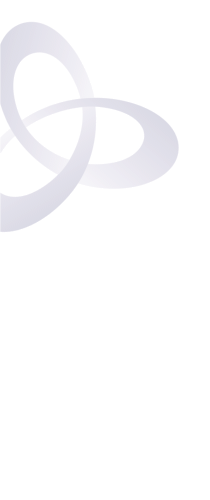 Some research
Denton et al (2008): Students preferred e-feedback, particularly clarity, amount of feedback and highlighting strengths and weaknesses.  Not perceived as impersonal. Reduced overall marking effort.  Greater consistency of marking.  

Case (2007): Students more aware of assessment criteria, more able to identify ways to improve in the future and more motivated.  Average 4% year on year performance gain.  Marking effort reduced.

Starr (2011): Students found feedback clearer, happier with amount, understand criteria better and like flexibility.  Turnaround time reduced.  Staff divided on effort and quality
Case, S. (2007) ‘Reconfiguring and realigning the assessment feedback processes for an undergraduate criminology degree’, Assessment & Evaluation in Higher Education, 32(3): pp. 285-299
Denton, P., Madden, J., Roberts, M., Rowe, P. (2008) ‘Students’ response to traditional and computer-assisted formative feedback: A comparative case study’, British Journal of Educational Technology, 39(3): pp. 486–500
Starr, S. (2011) Gauging learner voice - e-feedback experience at Canterbury Christ Church University. Presentation to JISC RSC South East Seminar: Higher Education and Further Education – Building Bridges, 11 April 2011. Retrieved: 26 Mar 2013. http://create.canterbury.ac.uk/8975/
Canterbury Christ Church University
[Speaker Notes: Case study 1: Denton et al (2008) - Liverpool John Moores University

198 first year Pharmaceutical Science and Pharmacy received either traditional, handwritten feedback (n(T)=150) or e-feedback (n(E)=48) on an extended lab report. Feedback 15 (FB15) was used for e-feedback, including re-usable stock phrases, re-usable levelled assessment criteria-related comments and free-form summary comments.

A survey (n=169) of students' perceptions was conducted to compare each form of feedback (n(T)=129, n(E)=40). Note an explicit focus on effectiveness as well as satisfaction.

E-feedback scored higher than handwritten feedback on all questions, averaging almost 1 Likert point higher. The greatest differences were around clarity, amount of feedback and highlighting strengths and weaknesses. FB15 reduced overall marking effort and promoted greater consistency of marking. 

This study is limited by being a single instance of a single assignment type and in findings being based on perceptions, not demonstrable impact on learning. Also the comparison of fairness (Q4) and relevance (Q7) was not statistically significant. 

Case study 2: Case (2007) - University of Wales

Feedback on essays for 200 first, second and third year criminology students was reconfigured with the aim of reducing turnaround time and promoting closer engagement with the assessment criteria. Students were provided with a full set of criteria, aligned with learning objectives, and in-class explication and guidance. A bespoke e-feedback system was used for all essays which included re-usable stock phrases and re-usable levelled assessment criteria-related comments. Students were offered a follow up session with their tutor.
A survey (n>=95) of students’ understanding of the objectives, criteria and perceptions of effectiveness was conducted. Findings include:

- 79% of students more aware of the assessment criteria,
- 69% more able to identify ways to improve in the future and, crucially,
- 67% more motivated to improve.

A study of performance over two successive years was conducted. An average 4% year on year improvement within each module was demonstrated, along with an average 4% improvement within each student moving from between years. Marking effort was reduced.
This study is limited by a lack of baseline for students’ perceptions, therefore ‘more aware’ and ‘more motivated’ may mean more than before the reconfigured feedback, not more compared with any previous feedback experiences. Although individual and cohort performances do correlate with feedback reconfiguration, no causal link is established. 

Case study 3: Starr (2011) - Canterbury Christ Church University

GradeMark was piloted with 500 year 2 & 3 students in various disciplines to evaluate usability, turnaround time and effectiveness of feedback. Lecturers were free to use any combination of re-usable stock phrases, free-form summary comments as well as re-usable levelled assessment criteria-related comments displayed as a grid, or GradeMark ‘rubric’.

Students (n=41) were surveyed on ease of use and comparison with previous experiences of feedback. Results showed they value flexibility in receiving e-feedback, found it clearer, were more satisfied with the amount and understood the assessment criteria better. 

Lecturers (n=6) recognised reduced turnaround time through instant submission and return of feedback, however overall marking effort and their own perceptions of feedback quality varied. This may be due to differences in how comments were used, however this was not analysed.

This study is further limited by small numbers of participating lecturers, small student survey response, the previous experiences feedback was compared with were undefined and there was no analysis by year of study or discipline. 
--

Case, S. (2007) ‘Reconfiguring and realigning the assessment feedback processes for an undergraduate criminology degree’, Assessment & Evaluation in Higher Education, 32(3): pp. 285-299

Denton, P., Madden, J., Roberts, M., Rowe, P. (2008) ‘Students’ response to traditional and computer-assisted formative feedback: A comparative case study’, British Journal of Educational Technology, 39(3): pp. 486–500

Starr, S. (2011) Gauging learner voice - e-feedback experience at Canterbury Christ Church University. Presentation to JISC RSC South East Seminar: Higher Education and Further Education – Building Bridges, 11 April 2011. Retrieved: 26 Mar 2013. http://create.canterbury.ac.uk/8975/]
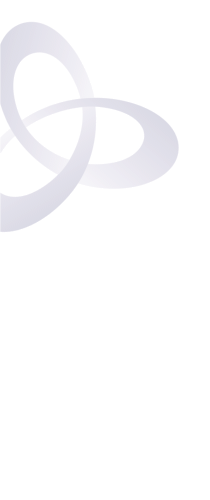 Some research
Analysis 

Improved efficiency (at least in turnaround time if not overall effort)

Improved effectiveness in terms of

engaging and motivating learners
understanding assessment criteria
performance on assessment

Might use of re-usable assessment-criteria related comments be enabling feedforward through connoisseurship?

Note method limitations: learners self-reporting understanding and motivation, no baseline for previous feedback experiences, correlation not causation established – could be guidance/input around criteria, not the feedback itself ..
Canterbury Christ Church University
[Speaker Notes: Analysis:

Feedforward and connoisseurship

Case (2007) and Denton et al (2008) are aiming to engage learners with assessment criteria, similarly lecturers in Starr (2011) who used GradeMark’s rubrics. Indeed, learners report enhanced understanding of the criteria (noting the limitations discussed above), findings shared by Heinrich et al (2009). However, Vardi (2012) suggests a tension between contextualising feedback for the current assessment and making it generic enough to feedforward. Yet, these case studies appear to do just this. Evidence for feedforward is in Case (2007) and Denton (2008) finding learners more aware of what they need to do to improve.  Moreover, Case (2007) finds learners do go on to improve over the subsequent year, although no definite causal link is established. Significantly, re-usable comments in Case (2007, p287) were "underpinned by the departmental criteria", not specific only to the current assessment. 
I therefore suggest use of such generic assessment criteria-related comments communicate quality, thus enable feeding forward over a range of assessments through connoisseurship, beyond Vardi's (2012) closely context-linked assessments. 
However, Tuzi (2004) asks how much any preparatory guidance and discussion is a factor e.g. Case's in class explication of the assessment criteria, rather than the feedback itself. This is not controlled for in any of these studies. 

A case for grids?

Learners in Case (2007) and Denton et al (2008) received comments relating to the level they reached for each assessment criterion. In combination with a full set of levelled comments, they can work out their position on a scale (Hepplestone & Mather, 2007). Starr (2011) highlights how this can be integrated by using GradeMark rubrics i.e. if you’re ‘C’ for use of literature, you get to see immediately what being a ‘B’ looks like, a form of feedforward referred to by the early adopter above. As rubrics displayed as grids afford room for lots of text and can include hyperlinks, I suggest they could be used for re-usable criteria-related comments. Each criterion-level 'box' could contains generic criteria-related comment, contextualised comments for the current assessment and advice on how to reach the next level, linking to appropriate learning resources.

Feedforward for teachers?

Greater marking consistency is evidenced in Denton et al (2008). Therefore, might such approaches act as feedforward as much for tutors, in order to establish and share conceptions of quality (Bloxham, 2012, Higher Education Academy, 2012), as for learners? 

Learner engagement

Learners reported greater satisfaction with feedback (Denton et al, 2008; Starr, 2011) and increased understanding of assessment criteria (Denton et al, 2008; Case, 2007; Starr, 2011). Although this suggests engagement, it can't be considered direct evidence for it as this was self-reported by learners. More pertinently, Case (2007) found learners more motivated to improve, ascribing this to greater understanding of the assessment criteria. Indeed, Gibbs & Simpson (2004-5) suggest learners engage with feedback when they recognise the importance of it, in this case through better understanding the criteria. Although motivation was also self-reported, engagement is further indicated through impact on performance over time (Case, 2007). Again, this links with Gibbs & Simpson (2004-5) who suggest feedforward is also a factor in promoting engagement. However, as Nicol & Milligan (2006) highlight, it’s not clear which types of comments work best and why. Boud & Molloy (2012) argue learners are properly engaged when they actively solicit feedback and use it to plan their own development. However, although these case studies do not suggest re-usable comments in e-feedback intrinsically promote this, it may be through preparatory guidance and discussion around how to use the feedback. Moreover, JISC (2010) suggests engagement is best promoted through ongoing formative assessment and dialogue, emphasising e-testing, self- and peer-discussion; not re-usable comments which are seen as mainly promoting efficiency. Further research is clearly needed as to what is engaging learners in these case studies.
Case (2007) suggests a follow-up meeting with a tutor may add a personal touch. However, Denton et al (2008) suggest learners did not find their feedback impersonal because they rated e-feedback more, not less, relevant to their work than traditional handwritten feedback (although he notes this result is not statistically significant). Moreover, free-form summary comments were also added. As most e-feedback systems enable this, personal and re-usable comments are not mutually exclusive as some might perceive. 

Efficiency for teachers

Making feedback economical as well as efficient is essential (Hounsell, 2008). Reduced feedback turnaround time is demonstrated by instant delivery of feedback (Starr, 2011), a finding shared by Hepplestone & Mather (2007), as well as instant submission of work for marking (Starr, 2011). As Gibbs & Simpson (2004-5) suggest timeliness is a factor in promoting engagement with feedback, this may explain some of the engagement suggested in the case studies. Evidence on teacher effort is mixed. Use of a range of re-usable comments - general and discipline/task-specific stock phrases as well as criteria-related comments - can reduce administrative effort in collecting and organising work for marking (Hepplestone & Mather, 2007; Heinrich et al, 2009; Hepplestone et al, 2011) and reduce effort in producing feedback (Denton, 2008; Case, 2007; Starr, 2011) for some teachers, but not in all cases (Starr, 2011).

--
Bloxham, S. (2012) 'You can see the quality in front of your eyes: grounding academic standards between rationality and interpretation', Quality in Higher Education, 18(2): pp. 185-20

Boud, D., Molloy, E. (2012). ‘Rethinking models of feedback for learning: the challenge of design’, Assessment & Evaluation in Higher Education. DOI:10.1080/02602938.2012.691462

Case, S. (2007) ‘Reconfiguring and realigning the assessment feedback processes for an undergraduate criminology degree’, Assessment & Evaluation in Higher Education, 32(3): pp. 285-299

Denton, P., Madden, J., Roberts, M., Rowe, P. (2008) ‘Students’ response to traditional and computer-assisted formative feedback: A comparative case study’, British Journal of Educational Technology, 39(3): pp. 486–500

Gibbs, G., Simpson, C. (2004-5). 'Conditions under which assessment supports students' learning.' Learning and Teaching in Higher Education, 1: pp. 3-31.

Heinrich, E., Milne, J., Ramsay, A., Morrison, D. (2009) ‘Recommendations for the use of e-tools for improvements around assignment marking quality’, Assessment & Evaluation in Higher Education, 34(4): pp. 469–79.

Hepplestone, S., Mather. R., (2007). Meeting rising student expectations of online assignment submission and online feedback, Proceedings of the 11th International Computer-Assisted Assessment Conference, July 10–11, Loughborough University, Loughborough, pp. 269–75.

Higher Education Academy. (2012) A Marked Improvement: Transforming Assessment in Higher Education. York: HEA.

Hounsell, D. (2008). 'The trouble with feedback: new challenges, emerging strategies’, Interchange 2: pp. 1-10. Retrieved: 26 Mar 2013. http://www.tla.ed.ac.uk/interchange.

JISC. (2010). Effective Assessment in a Digital Age. A guide to technology-enhanced assessment and feedback. Bristol & London: Joint Information Systems Committee. Retrieved: 01 Apr 2013. http://www.jisc.ac.uk/digiassess

Nicol, D., Milligan, C. (2006) Rethinking technology-supported assessment practices in relation to the seven principles of good feedback practice in Bryan, C. and Clegg, K. (eds) Innovative Assessment in Higher Education. (London, Routledge). pp. 64-78

Starr, S. (2011) Gauging learner voice - e-feedback experience at Canterbury Christ Church University. Presentation to JISC RSC South East Seminar: Higher Education and Further Education – Building Bridges, 11 April 2011. Retrieved: 26 Mar 2013. http://create.canterbury.ac.uk/8975/

Tuzi, F. (2004). ‘The impact of e-feedback on the revisions of L2 writers in an academic writing course’. Computers and Composition 21(2): pp. 217–35.

Vardi, I. (2012) ‘Effectively feeding forward from one written assessment task to the next.’, Assessment & Evaluation in Higher Education, 1-12. DOI:10.1080/02602938.2012.670197]
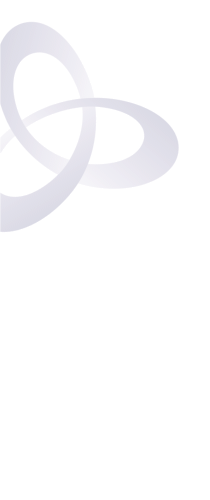 Feedforward with grids?
Grids allow you to see what the next level up looks like – implicit feedforward
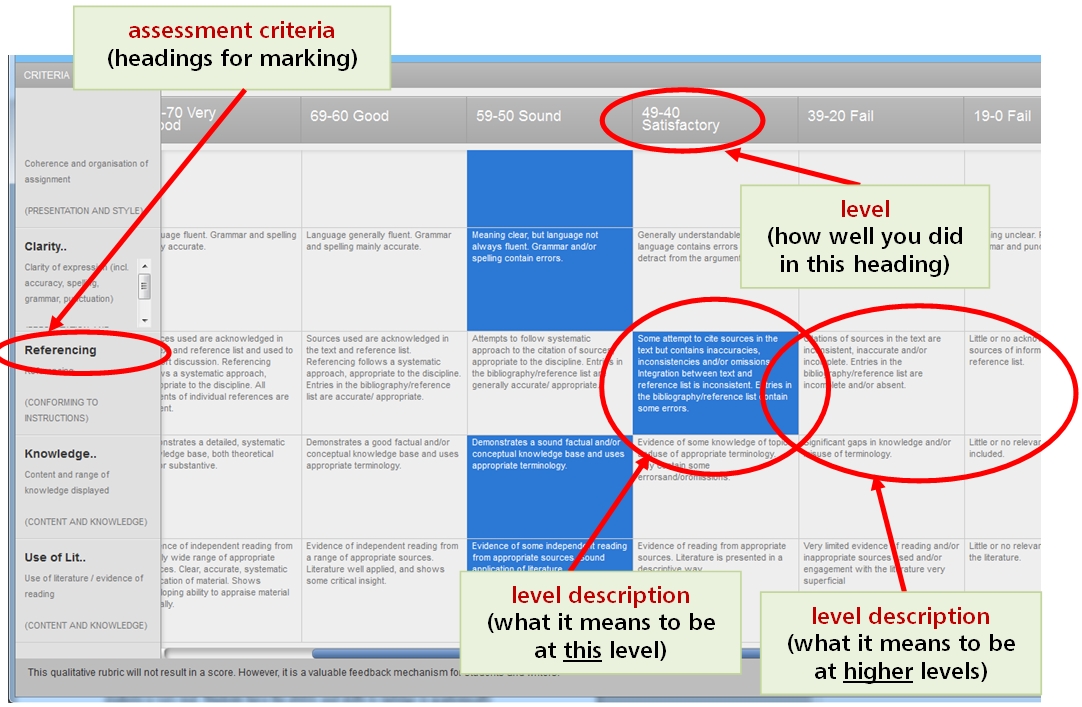 Might each 'box' be deliberately set up for feedforward, containing:
a generic criteria-related comment?
a contextualised comments for the current assessment
advice on how to reach the next level
link to appropriate learning resources?
Canterbury Christ Church University
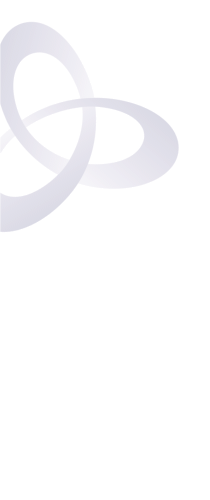 Limitation of re-usable comments ine-feedback
No intrinsic dialogue
as well a tutor discussion, consider self- and peer-assessment using grids?

Connoisseurship requires exemplars
build up a bank of exemplars with added e-feedback?
Canterbury Christ Church University
[Speaker Notes: Dialogue is an essential component of feedback (Nicol & McFarlane-Dick, 2006; Boud & Molloy, 2012; Carless et al, 2011; JISC, 2010), notably an element of Hounsell's (2007) high-value feedback for sustainable feedback. However, there is no intrinsic dialogue with tutors through use of re-usable comments (Nicol & Milligan, 2006), although of course it may catalyse one (Case, 2007). Whereas discussing feedback with tutors may be desirable, but not always practicable, a dialogue with self and peers is equally desirable (Nicol & McFarlane-Dick, 2006; Boud, 2000; Carless et al, 2011; Boud & Falchikov, 2006), also a factor in Hounsell's (2007) conception of sustainable feedback. Peer-assessment particularly has been shown to promote greater understanding of assessment criteria (Price, O’Donovan & Rust, 2007; Wimshurst & Manning, 2012) and may itself further promote engagement (Nicol & McFarlane-Dick, 2006). Technology can enable self- and peer-assessment (Oxford Brookes, 2012), particularly through use of teacher-provided rubrics (Heinrich et al, 2009; Crisp, 2007). Notably, Turnitin, the provider of GradeMark, also provides a peer-marking system with built-in rubrics.

Developing connoisseurship requires access to exemplars of work at various levels. However, in discussing guidance and support, Case (2007) does not refer to exemplars explicitly. Moreover, although Denton et al’s (2008) learners were encouraged to share their feedback, this was unstructured. I suggest that use of exemplars may greatly enhance the use of re-usable comments for connoisseurship. This may also help address any tensions with 'holistic' marking I previously alluded to, if only by opening a dialogue around exemplars with learners, as well as between teachers themselves. I suggest that a bank of exemplars (Heinrich, 2004; Crisp, 2007) could easily be built-up by retaining a sample of work with e-feedback. Furthermore, where such exemplars include re-usable comments which can be formulated as a rubric, I suggest they would be ideal for peer-marking exercises. 

--
Boud, D. (2000) 'Sustainable assessment: rethinking assessment for the learning society.' Studies in Continuing Education, 22(2): pp. 151-167

Boud, D., Falchikov, N. (2006) ‘Aligning assessment with long-term learning’, Assessment & Evaluation in Higher Education, 31(4): pp. 399–413

Boud, D., Molloy, E. (2012). ‘Rethinking models of feedback for learning: the challenge of design’, Assessment & Evaluation in Higher Education. DOI:10.1080/02602938.2012.691462

Carless, D., Salter, D., Yang, M., Lam, J. (2011). ‘Developing sustainable feedback practices.’ Studies in Higher Education, 36(4): pp. 395-407

Case, S. (2007) ‘Reconfiguring and realigning the assessment feedback processes for an undergraduate criminology degree’, Assessment & Evaluation in Higher Education, 32(3): pp. 285-299

Crisp, G. (2007). The e-Assessment Handbook. New York: Continuum.

Denton, P., Madden, J., Roberts, M., Rowe, P. (2008) ‘Students’ response to traditional and computer-assisted formative feedback: A comparative case study’, British Journal of Educational Technology, 39(3): pp. 486–500

Heinrich, E. (2004). ‘Electronic Repositories of Marked Student Work and their Contributions to Formative Evaluation’, Educational Technology & Society, 7(3): pp. 82-96.

Heinrich, E., Milne, J., Ramsay, A., Morrison, D. (2009) ‘Recommendations for the use of e-tools for improvements around assignment marking quality’, Assessment & Evaluation in Higher Education, 34(4): pp. 469–79.

Hounsell, D. (2007). 'Towards more sustainable feedback to students.' In: Boud, D. and Falchikov, N., eds. Rethinking Assessment in Higher Education. Learning for the Longer Term. London: Routledge, pp. 101-113.

JISC. (2010). Effective Assessment in a Digital Age. A guide to technology-enhanced assessment and feedback. Bristol & London: Joint Information Systems Committee. Retrieved: 01 Apr 2013. http://www.jisc.ac.uk/digiassess

Nicol, D., Macfarlane-Dick, D. (2006). 'Formative assessment and self-regulated learning: a model and seven principles of good feedback practice', Studies in Higher Education, 31(2), 199-218

Nicol, D., Milligan, C. (2006) Rethinking technology-supported assessment practices in relation to the seven principles of good feedback practice in Bryan, C. and Clegg, K. (eds) Innovative Assessment in Higher Education. (London, Routledge). pp. 64-78

Price , M., O’Donovan, B., Rust, C. (2007) ‘Putting a social‐constructivist assessment process model into practice: building the feedback loop into the assessment process through peer review’, Innovations in Education and Teaching International, 44(2); pp. 143-152

Wimshurst, K., Manning, M. (2012) ‘Feed-forward assessment, exemplars and peer marking: evidence of efficacy’, Assessment & Evaluation in Higher Education. DOI:10.1080/02602938.2011.646236]
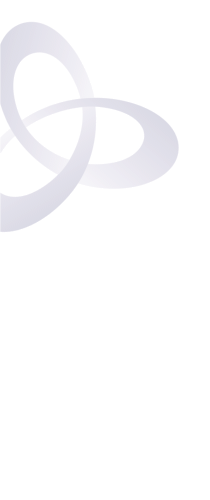 That’s me ...
… but I’d like to hear from our learners
First,  Andy Lombart on his and others’ experiences.  Then, a panel discussion with other learners.
Canterbury Christ Church University
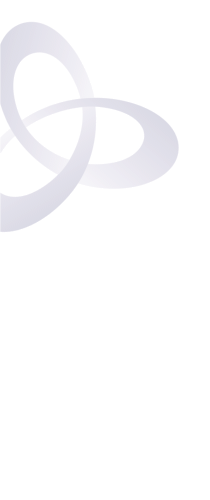 Panel Discussion
Simon Starr: Learning Technologist (Business School)

Andy Lombart: 3rd Year Biosciences and Student Ambassador for Learning and Teaching

Laura Doherty: PhD Media and Cultural Studies and Student Ambassador for Learning and Teaching
Canterbury Christ Church University
[Speaker Notes: Question to kick off the panel discussion:

Q. ???

Other questions if needed:

TBC]
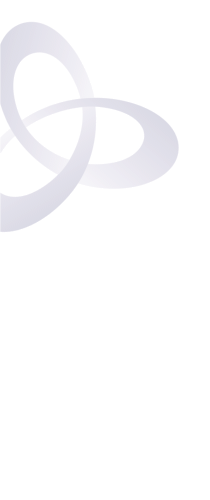 Thank you
If you’d like discuss, or have any thoughts/suggestions:

simon.starr@canterbury.ac.uk
a.lombart266@canterbury.ac.uk
Canterbury Christ Church University